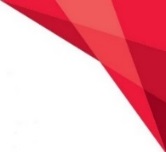 ПРАВИТЕЛЬСТВО 
МОСКОВСКОЙ ОБЛАСТИ
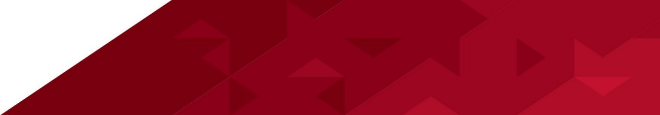 МИНИСТЕРСТВО ЖКХ
Переход на проведение ОСС 
в электронном виде
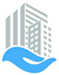 1
ПРАВИТЕЛЬСТВО 
МОСКОВСКОЙ ОБЛАСТИ
ПРАВИТЕЛЬСТВО 
МОСКОВСКОЙ ОБЛАСТИ
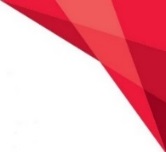 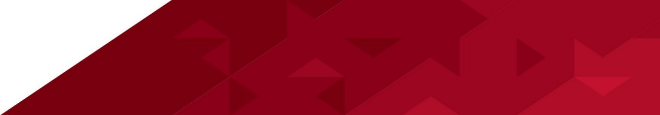 МИНИСТЕРСТВО ЖКХ
МИНИСТЕРСТВО ЖКХ
ПРЕДПОСЫЛКИ ДЛЯ ПРОВЕДЕНИЯ ОБЩИХ СОБРАНИЙ В ЭЛЕКТРОННОМ ВИДЕ
1. Инициаторы общего собрания собственников не обладают необходимыми знаниями о процедурных требованиях и оформлении результатов.
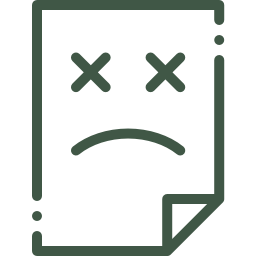 2. Неявка на собрания и низкое представительство со стороны собственников.
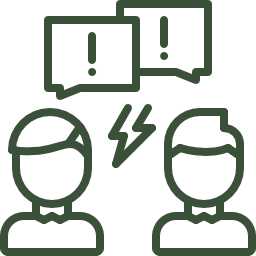 3. Высокая трудоемкость и длительность процедур оформления и организации собрания.
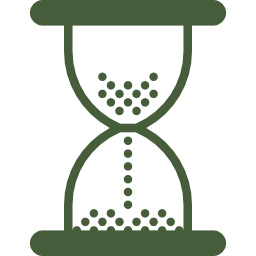 4. Сложность в подведении итогов, подсчетов результатов с учетом требований о голосовании соразмерно долям в праве собственности на помещение.
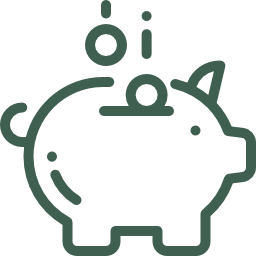 2
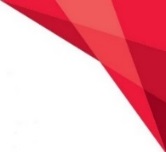 ПРАВИТЕЛЬСТВО 
МОСКОВСКОЙ ОБЛАСТИ
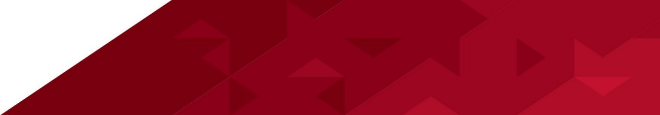 ДЛЯ ПЕРЕХОДА НА ПРОВЕДЕНИЕ СОБРАНИЙ В ЭЛЕКТРОННОМ ВИДЕ, НЕОБХОДИМО РЕШЕНИЕ ОБЩЕГО СОБРАНИЯ СОБСТВЕННИКОВ О ТАКОМ ПЕРЕХОДЕ
МИНИСТЕРСТВО ЖКХ
ОМСУ, УК или собственник, по инициативе которых созывается собрание, обязаны сообщить собственникам помещений в данном доме о проведении такого собрания не позднее чем за 10 дней до даты его проведения
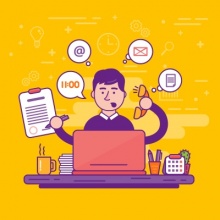 Сообщение о проведении ОСС должно быть направлено каждому собственнику помещения в данном доме заказным письмом или вручено каждому собственнику помещения в данном доме под роспись либо размещено в помещении данного дома
Голосование 3 – 6 дней (срок, как правило, устанавливается инициатором собрания)
Подлинники решений и протокола собрания подлежат обязательному представлению в орган государственного жилищного надзора не позднее чем через 10 дней после проведения собрания
Формирование протокола с решением о переходе на электронный вид голосования 2 – 3 дня
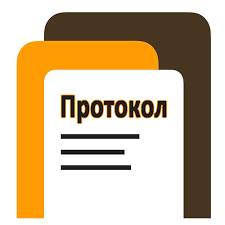 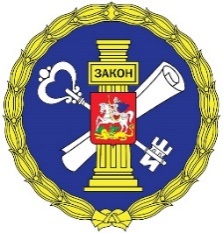 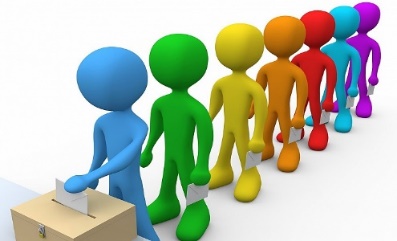 3
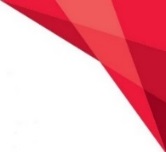 ПРАВИТЕЛЬСТВО 
МОСКОВСКОЙ ОБЛАСТИ
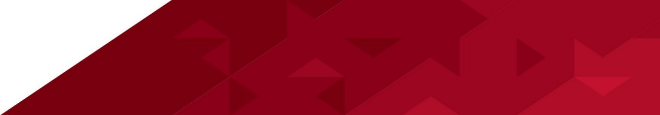 МИНИСТЕРСТВО ЖКХ
ТЕХНИЧЕСКАЯ РЕАЛИЗАЦИЯ ПРОВЕДЕНИЯ СОБРАНИЙ
1. Необходима регистрация собственника помещения в ЕИАС ЖКХ посредством ЕСИА
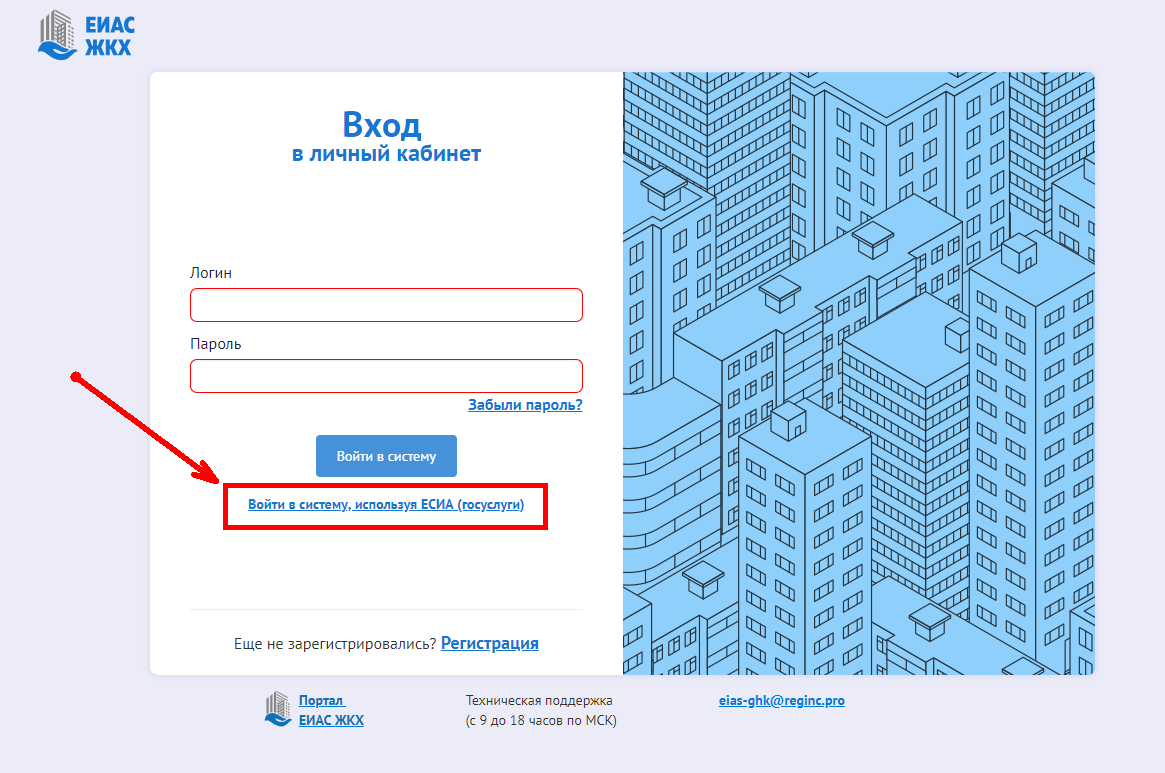 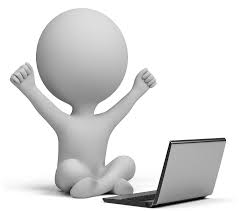 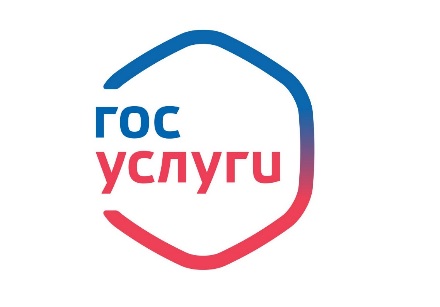 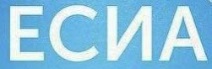 4
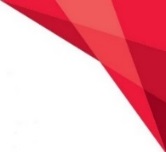 ПРАВИТЕЛЬСТВО 
МОСКОВСКОЙ ОБЛАСТИ
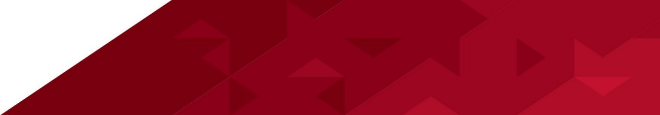 МИНИСТЕРСТВО ЖКХ
ТЕХНИЧЕСКАЯ РЕАЛИЗАЦИЯ ПРОВЕДЕНИЯ СОБРАНИЙ
Уведомление в Личном кабинете ЕИАС ЖКХ
2. Вход в личный кабинет
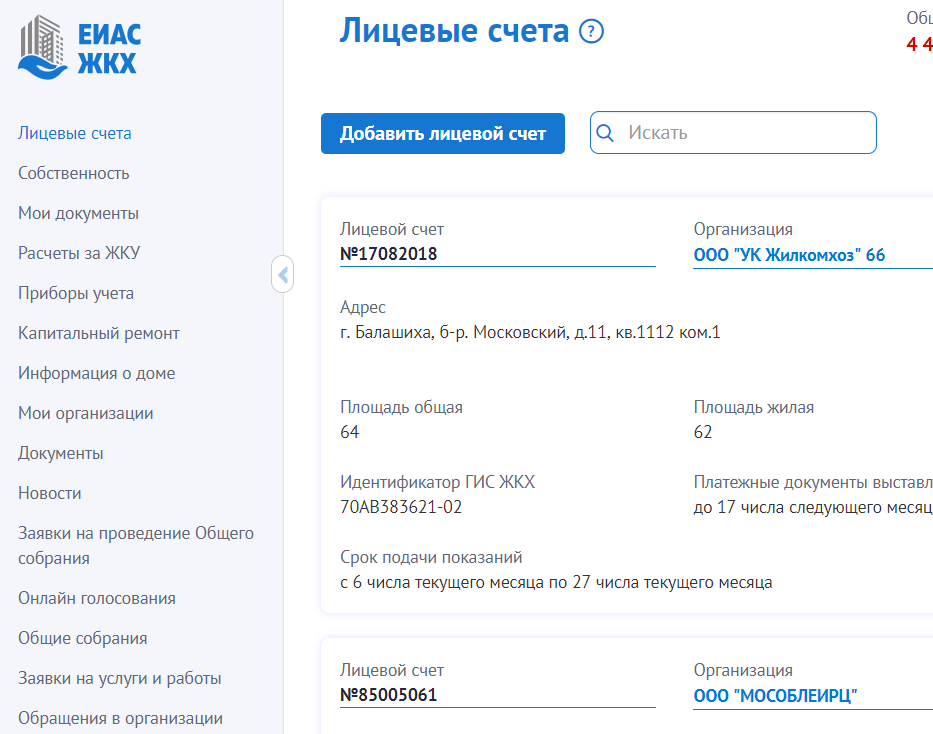 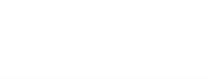 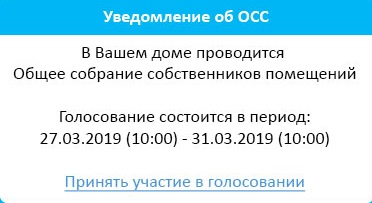 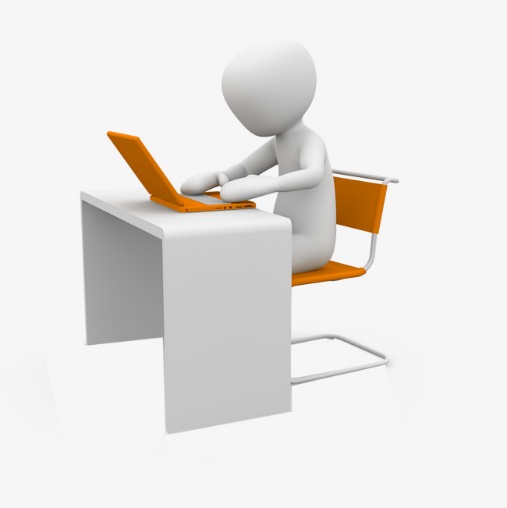 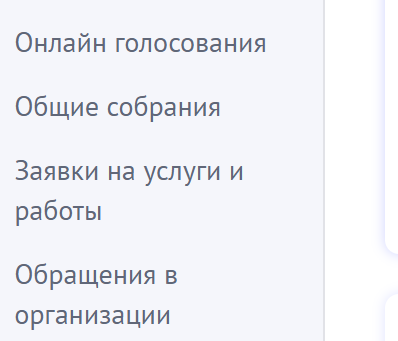 Уведомлениена электронной почте
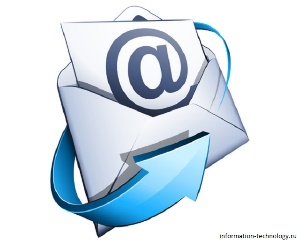 Уведомление в мобильном приложении
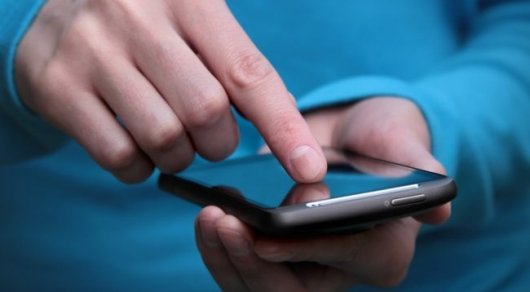 5
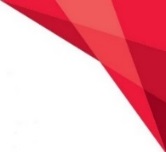 ПРАВИТЕЛЬСТВО 
МОСКОВСКОЙ ОБЛАСТИ
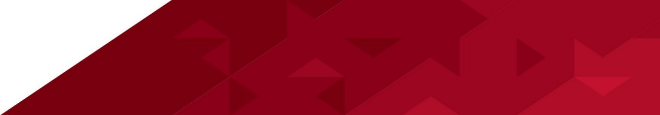 МИНИСТЕРСТВО ЖКХ
ТЕХНИЧЕСКАЯ РЕАЛИЗАЦИЯ ПРОВЕДЕНИЯ СОБРАНИЙ
3. Участие в ОСС
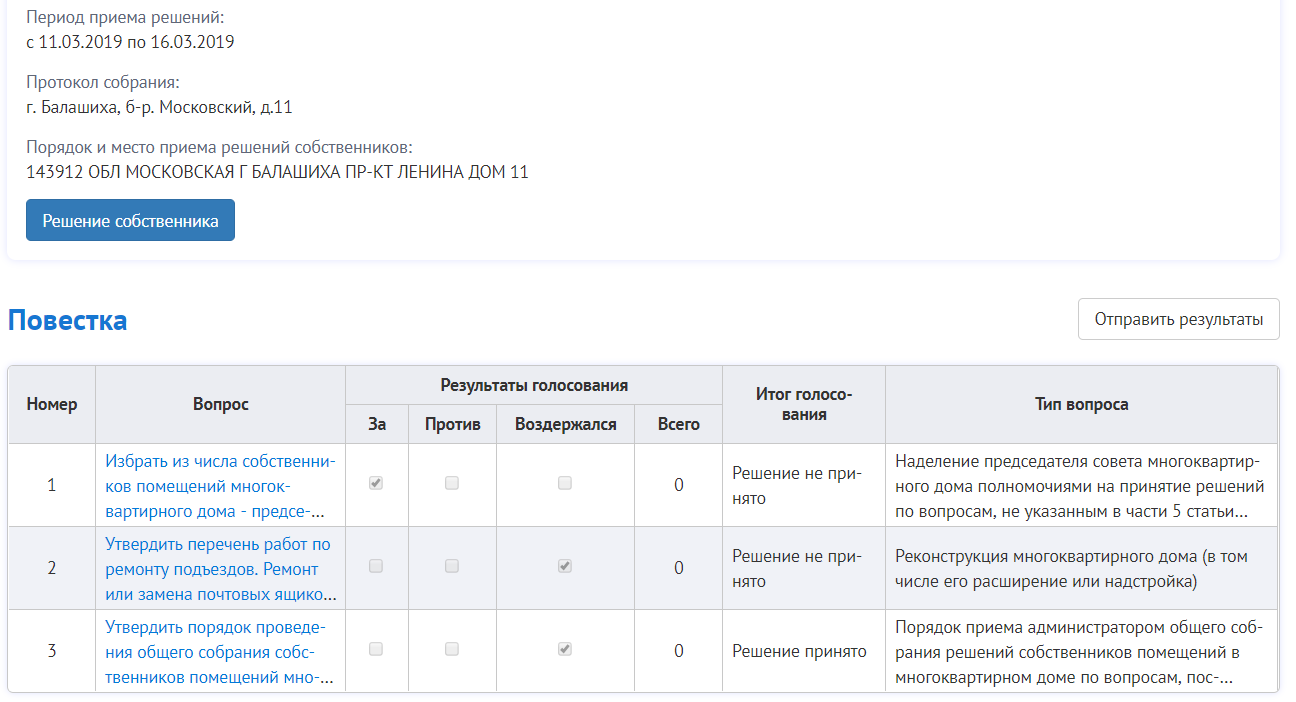 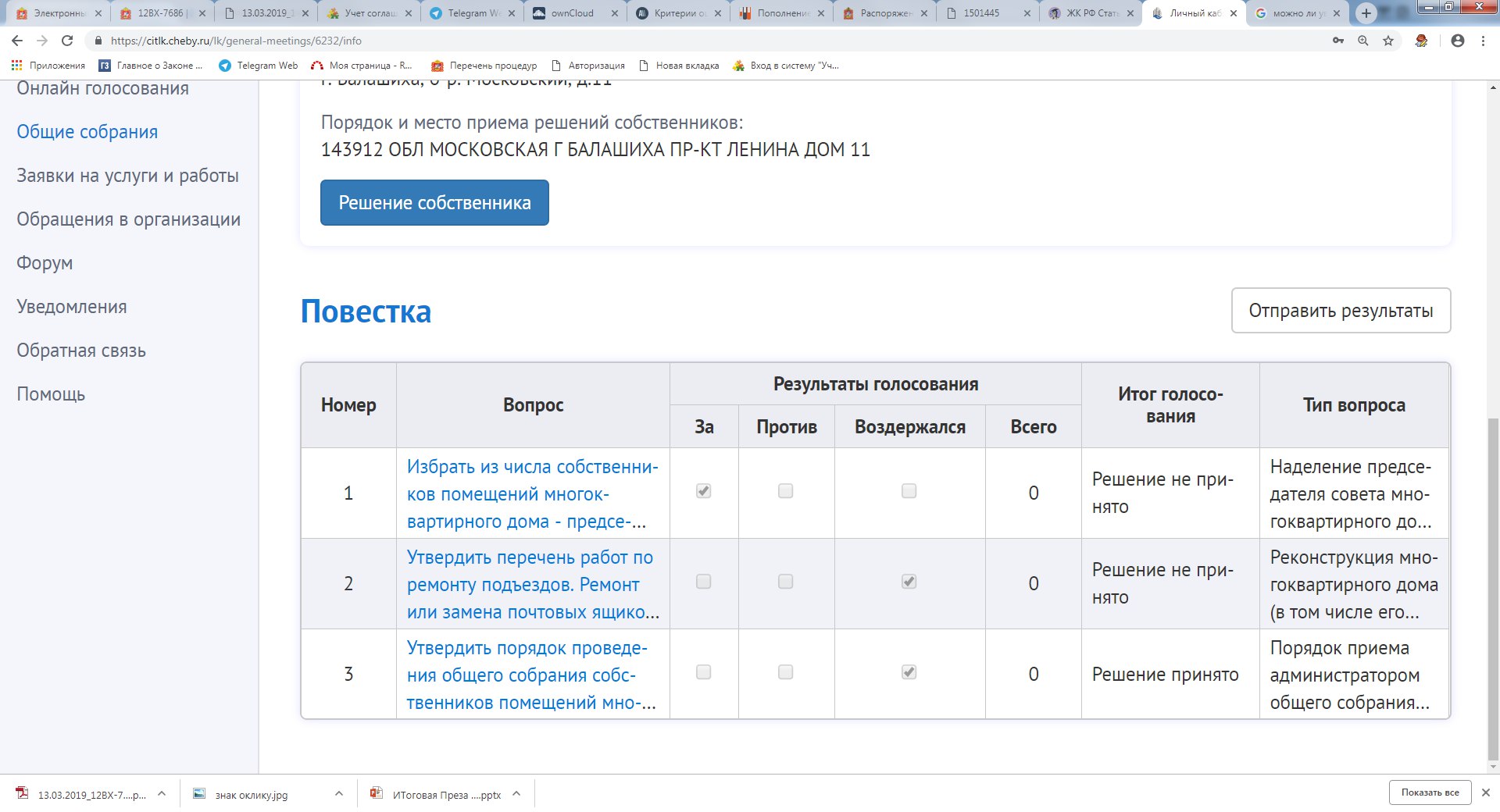 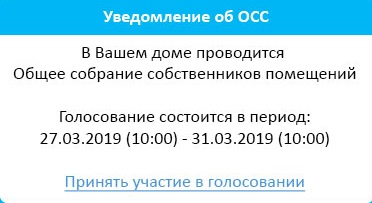 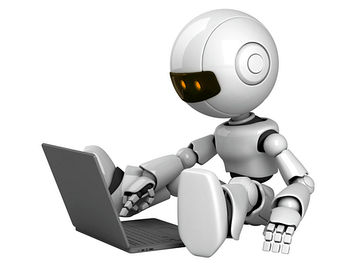 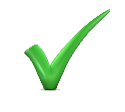 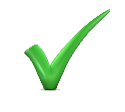 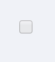 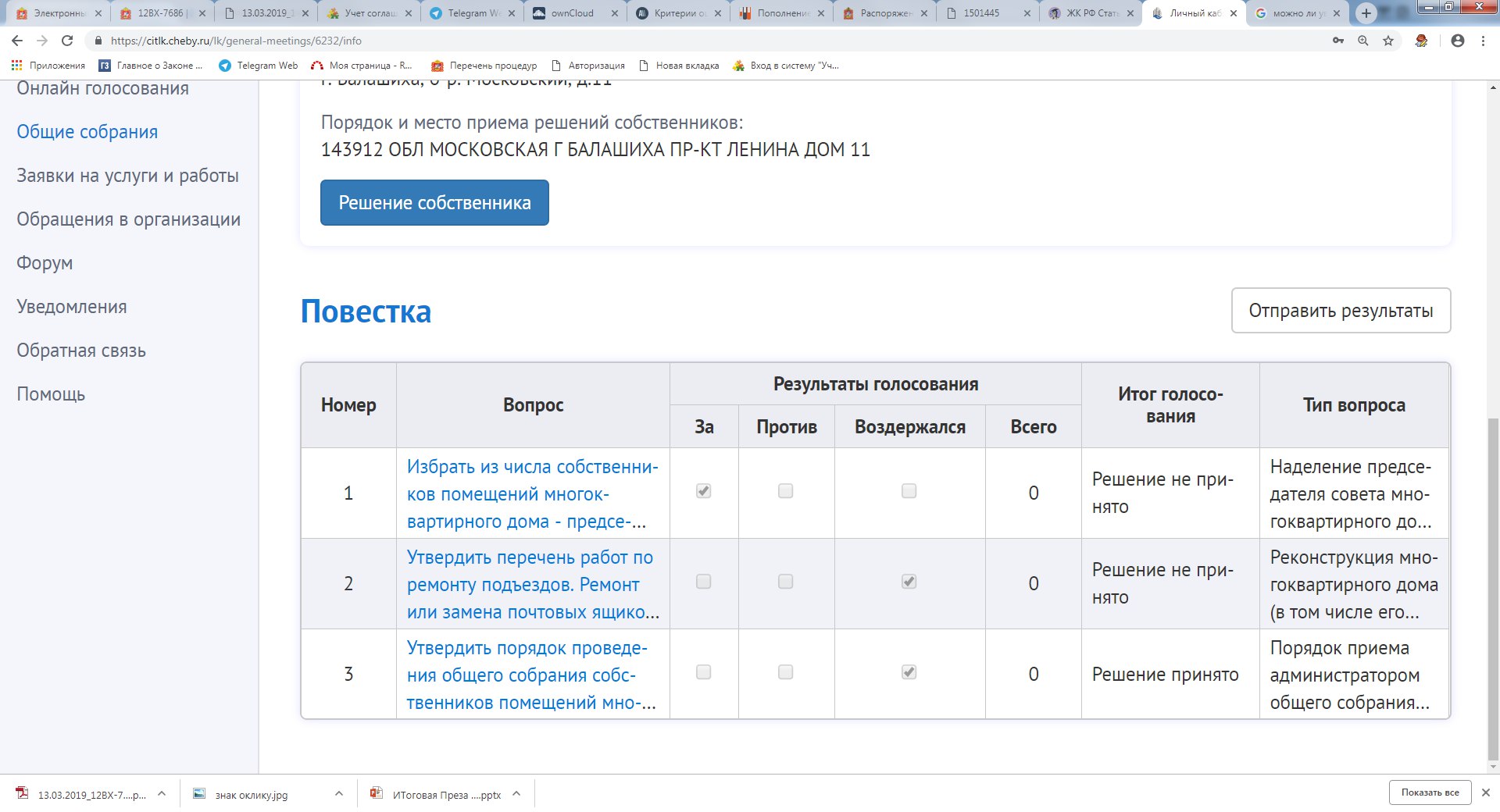 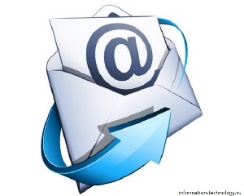 Автоматизированный подсчет голосов
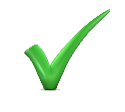 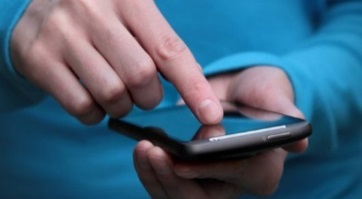 6
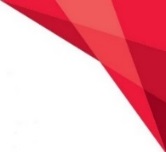 ПРАВИТЕЛЬСТВО 
МОСКОВСКОЙ ОБЛАСТИ
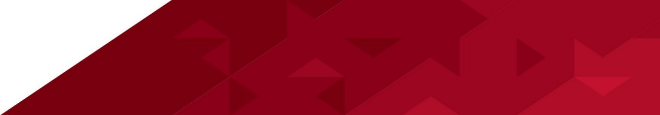 МИНИСТЕРСТВО ЖКХ
ТЕХНИЧЕСКАЯ РЕАЛИЗАЦИЯ ПРОВЕДЕНИЯ СОБРАНИЙ
4. Итог
Согласно пункту 1.1 статьи 46 ЖК РФ подлинники протокола направляются в орган государственного жилищного надзора
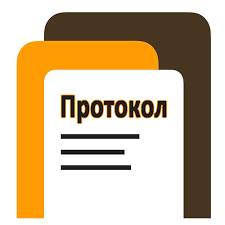 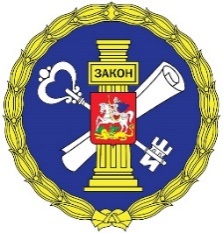 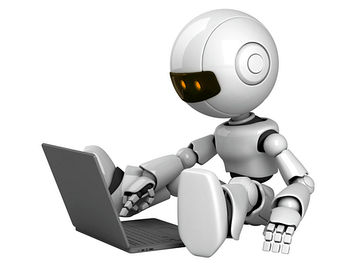 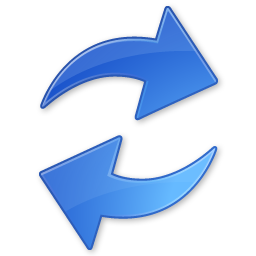 Протокол ОСС в ЕИАС ЖКХ формируется в автоматизированном режиме и хранится в системе
Автоматизированный подсчет голосов (ОМСУ, УК)
Госжилинспекция Московской области
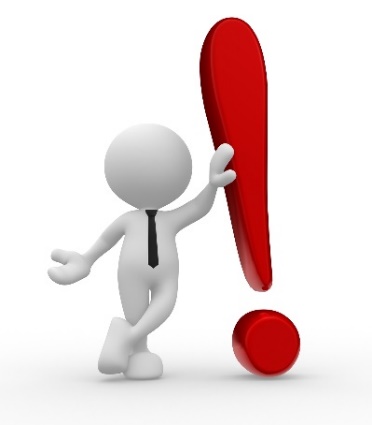 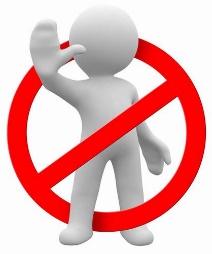 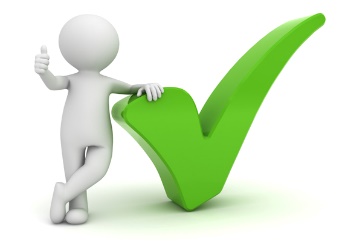 БЫЛО – от 30 до 60 дней                                            СТАЛО – 18 дней
7
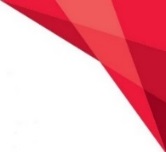 ПРАВИТЕЛЬСТВО 
МОСКОВСКОЙ ОБЛАСТИ
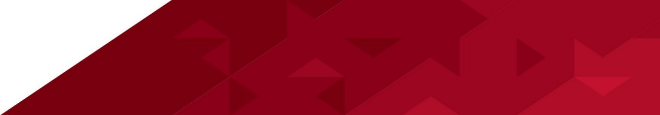 МИНИСТЕРСТВО ЖКХ
ПРИОРИТЕТНЫЕ ТЕМАТИКИ
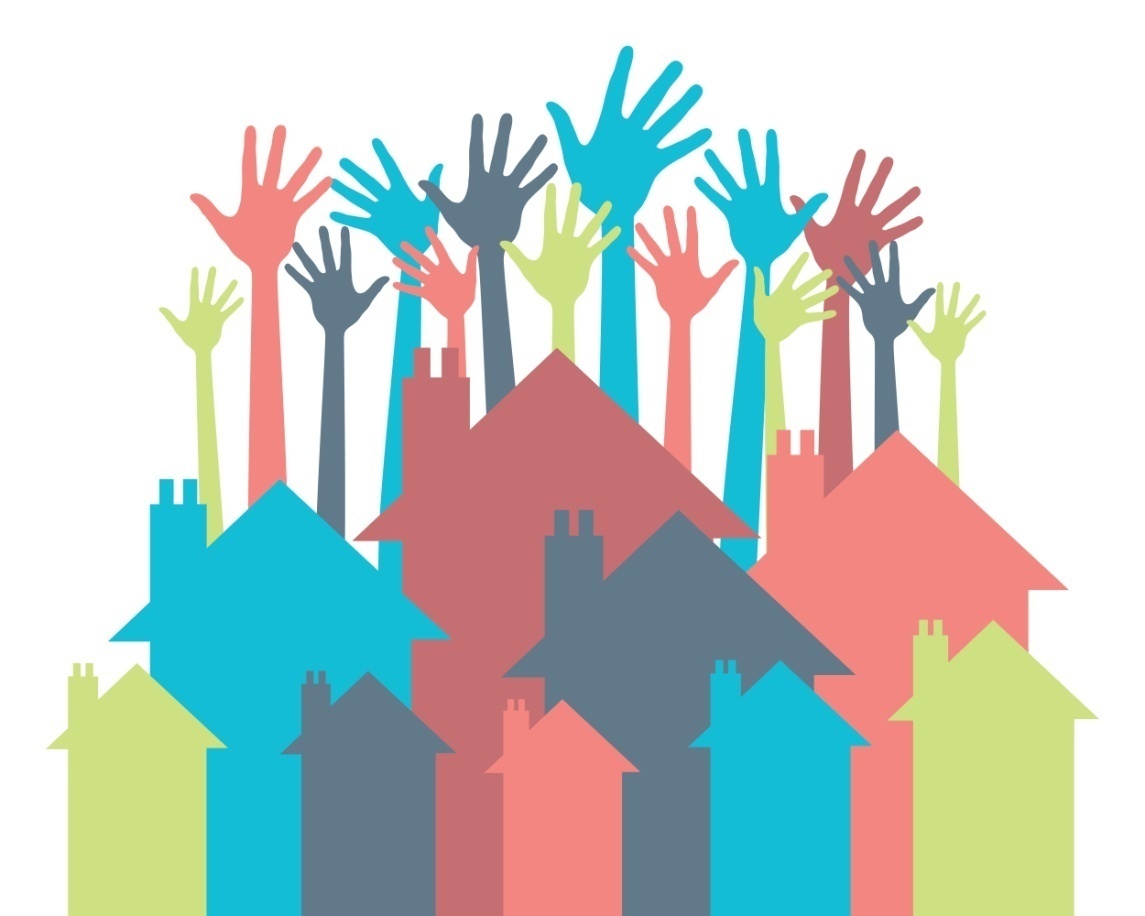 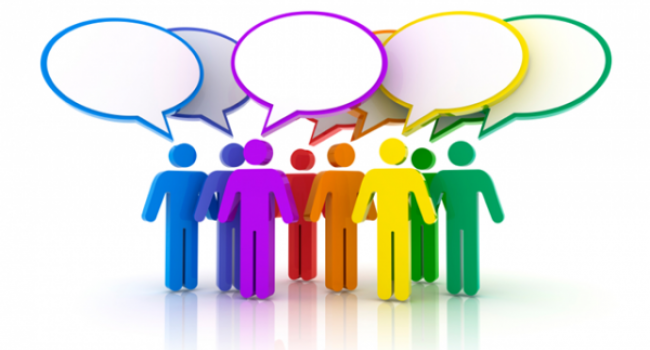 ОБЩИЕ СОБРАНИЯ СОБСТВЕННИКОВ
ГОЛОСОВАНИЯ/ОПРОСЫ
в открытой части портала
Голосование по вопросам качества оказания жилищно-коммунальных услуг:
Водоснабжение и водоотведение;
Уборка и вывоз мусора;
Уборка подъездов в домах;
Качество обслуживания в РКЦ и УК;
Доступность дистанционных сервисов  обслуживания;
Оценка состояния дома и придомовой территории.
Голосование по выбору управляющей организации;
Голосование по выбору совета МКД и председателя Совета МКД;
Голосование по проведению текущего ремонта общего имущества в МКД;
Утверждение плана работ на текущий год в МКД.
ОМСУ - участники I и II этапов
Все ОМСУ
8